2017
公司介绍产品宣传PPT
适用于项目推广/工作汇报/产品调查/市场调研
汇报：优页PPT
部门：销售部
日期：2017.5.6
卷首语 / P   r   e   f   a   c   e
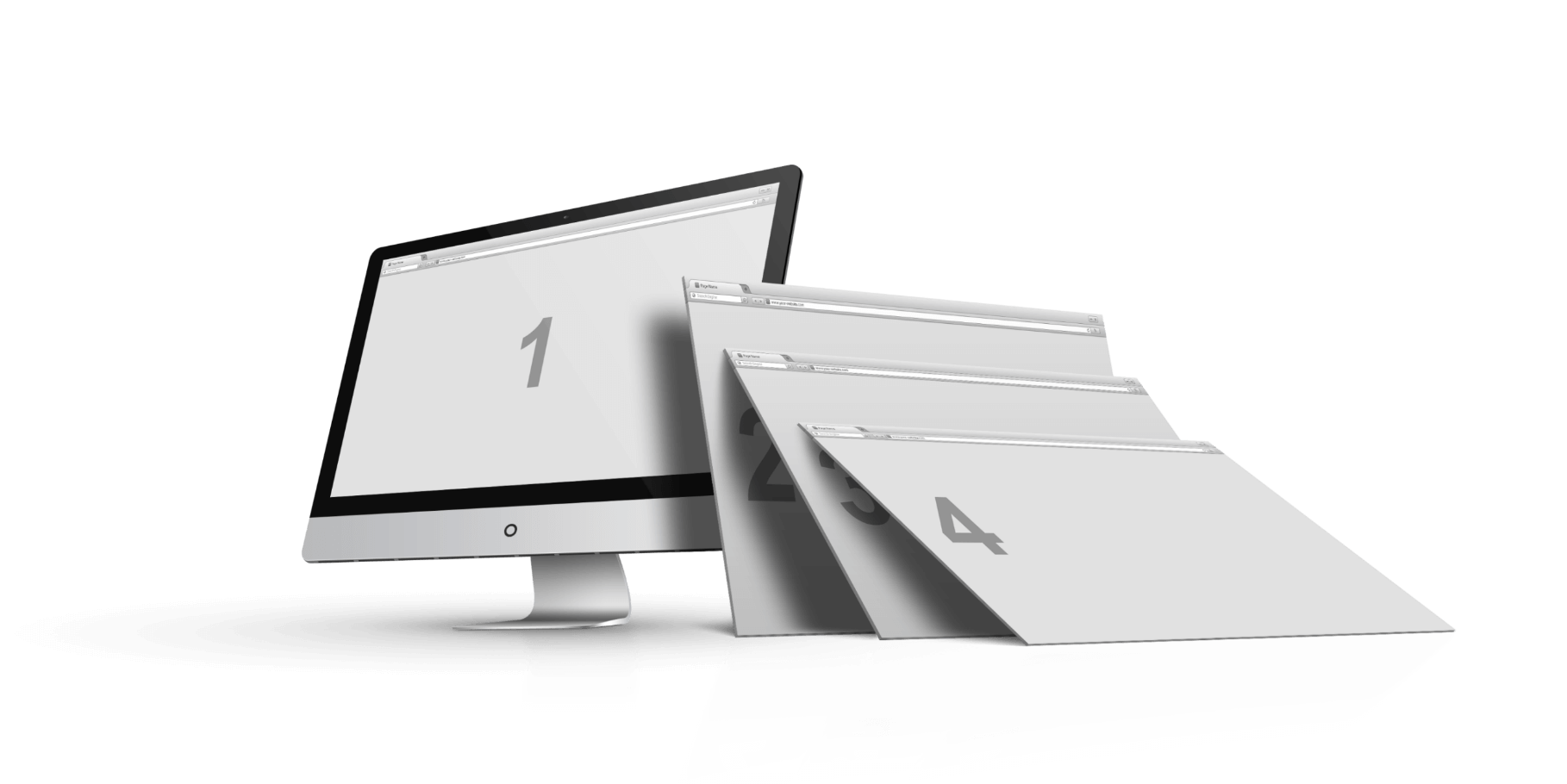 本次调查主要内容是在我国属于朝阳产业，市场竞争十分激烈，服务性是物业内部管理的基本特点。通过财务管理与会计核算的方法，对物业财务管理及核算的特征进行深入细致的分析。

指出物业公司财务管理和会计核算中存在的问题，提出加强物业公司财务管理与会计核算的具体对策，以推动物业公司健康有序发展。
-02-
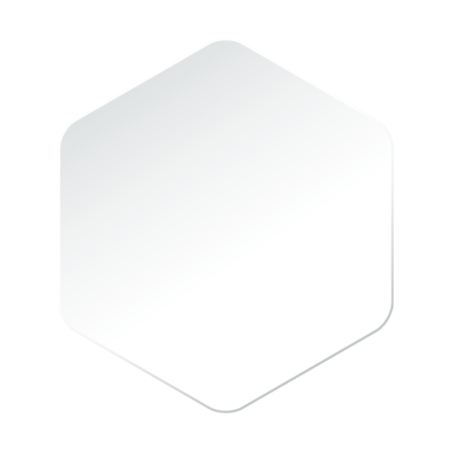 目 录 
Contents
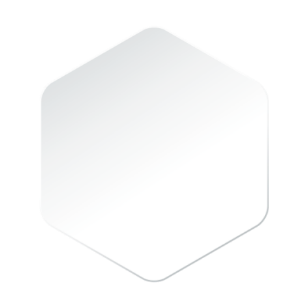 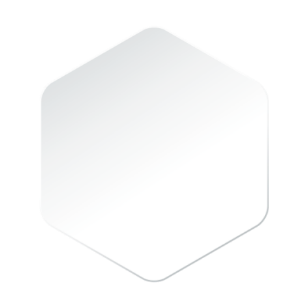 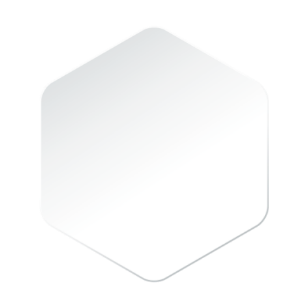 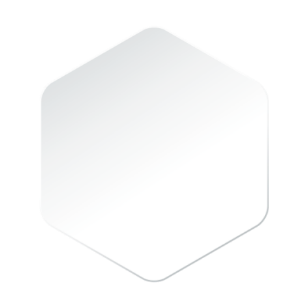 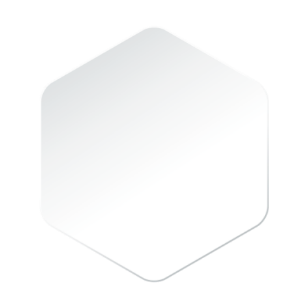 01
03
05
02
04
公司介绍
（我们是谁）
企业荣誉
（我们的优势）
公司团队
（员工队伍）
公司产品
（我们做什么）
公司客户
（商务合作方式）
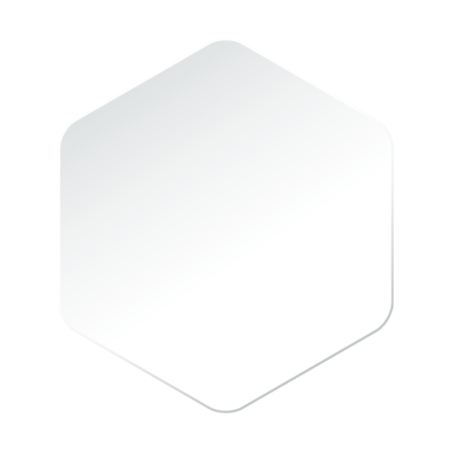 01
第一部分  
 公司介绍
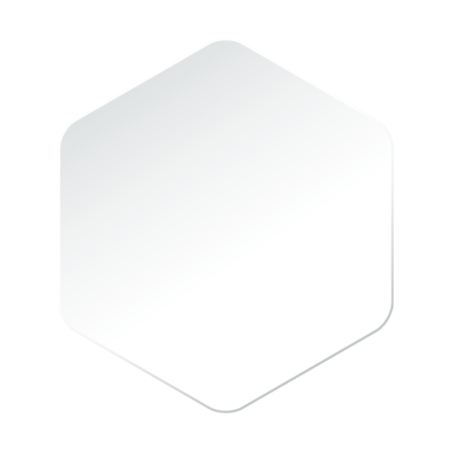 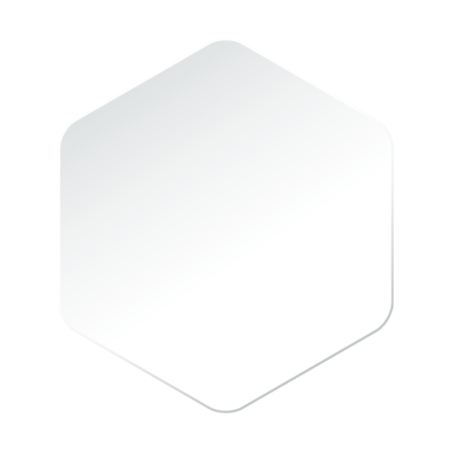 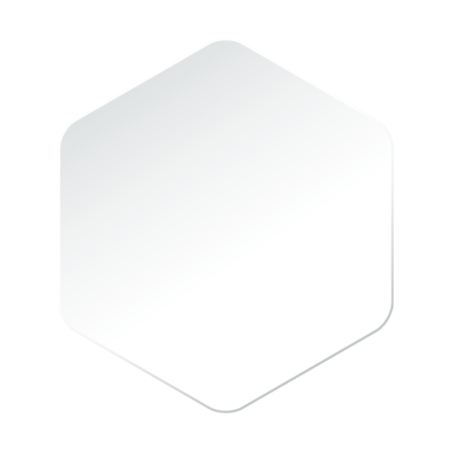 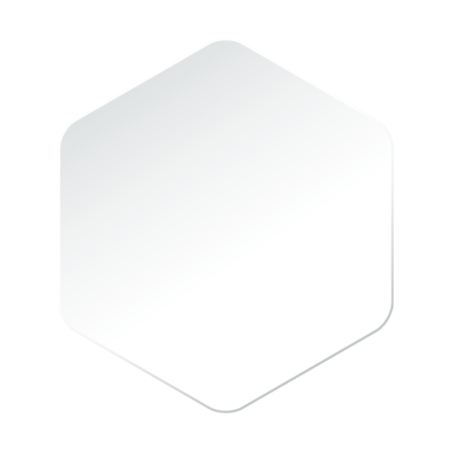 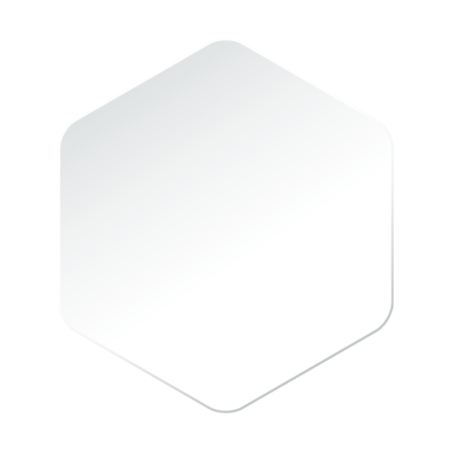 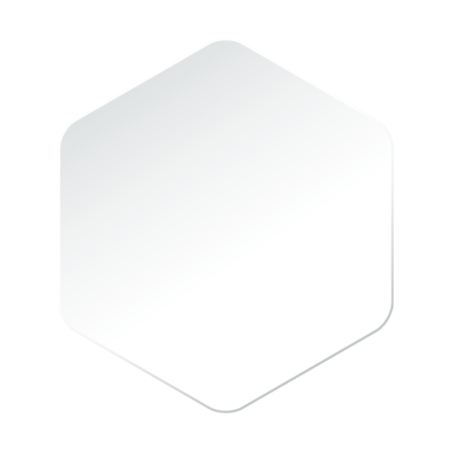 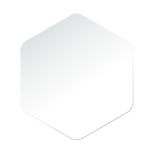 公司简介
在此输入公司名称
公司简介
此处添加详细文本描述，建议与标题相关并符合整体语言风格，语言描述尽量简洁生动。尽量将每页幻灯片的字数控制在  200字以内，据统计每页幻灯片的最好控制在5分钟之内。
      此处添加详细文本描述，建议与标题相关并符合整体语言风格，语言描述尽量简洁生动。尽量将每页幻灯片的字数控制在  200字以内，据统计每页幻灯片的最好控制在5分钟之内。
此处添加详细文本描述，建议与标题相关并符合整体语言风格，语言描述尽量简洁生动。尽量将每页幻灯片的字数控制在200字之内。此处添加详细文本描述，建议与标题相关并符合整体语言风格，语言描述尽量简洁生动。尽量将每页幻灯片的字数控制在200字之内。
单击此处
添加标题
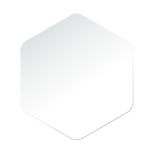 团队介绍
专业
技术
共创
未来
燃烧
激情
沸腾
理想
团结拼搏
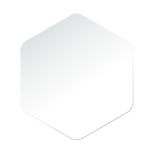 企业理念
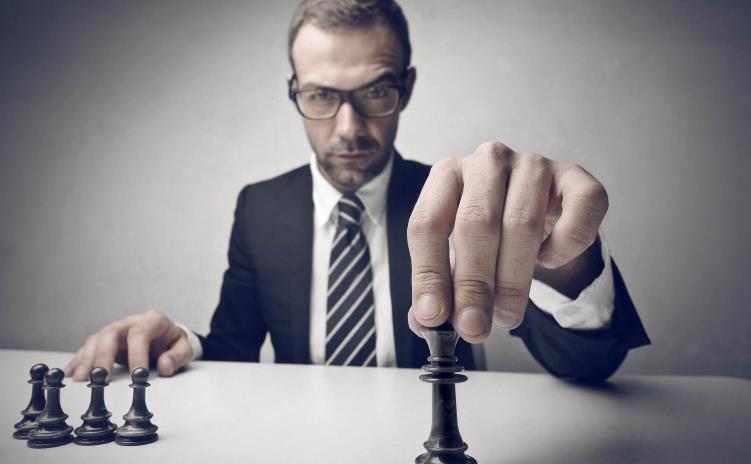 赢在起点
一切以
客户需求
为核心价值
请在这里做详细的文字说明，表达图表的含义。请在这里做详细的文字说明，表达图表的含义。请在这里
做详细的文字说明，表达图表的含义。请在这里做详细的文字说明，表达图表的含义。请在这里做详细的
文字说明，表达图表的含义。请在这里做详细的文字说明，表达图表的含义。
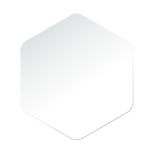 发展历程
2015
2013
在此添加标题
在此添加标题
在此添加标题
在此添加标题
2014
2012
您的内容打在这里，或者通过复制您的文本后，在此框中粘贴。
您的内容打在这里，或者通过复制您的文本后，在此框中粘贴。
您的内容打在这里，或者通过复制您的文本后，在此框中粘贴。
您的内容打在这里，或者通过复制您的文本后，在此框中粘贴。
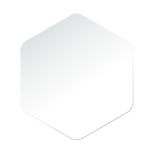 企业文化
公司企业文化
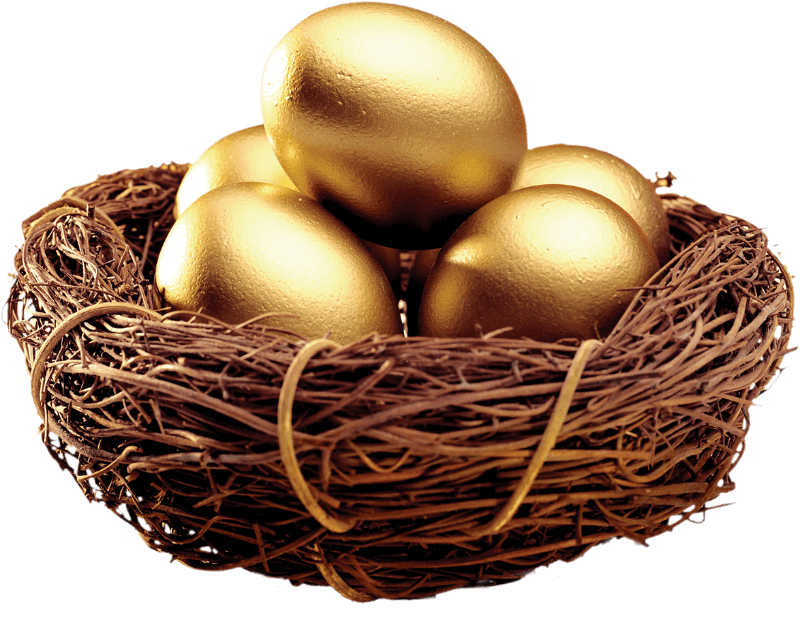 诚信铸就品质
创新引领未来
企业文化是指拥有共同目标，并且具有不同能力的一小群人有意识的协调行为或力的系统，是一种应用广泛、灵活的组织形式。
 
     对于大学生创业团队，可以说由一群具有创新意识、拥有共同目标、有着不同专业知识背景的朝气蓬勃的年轻人组成的一个不可分割的整体。
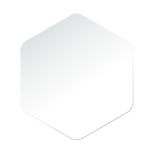 公司事记
2011
2012
2013
2014
2015
添加标题内容
添加标题内容
添加标题内容
添加标题内容
添加标题内容
请在此输入详细的文字介绍信息，表达图表的含义。
请在此输入详细的文字介绍信息，表达图表的含义。
请在此输入详细的文字介绍信息，表达图表的含义。
请在此输入详细的文字介绍信息，表达图表的含义。
请在此输入详细的文字介绍信息，表达图表的含义。
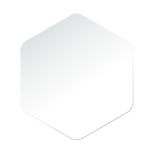 经营业绩
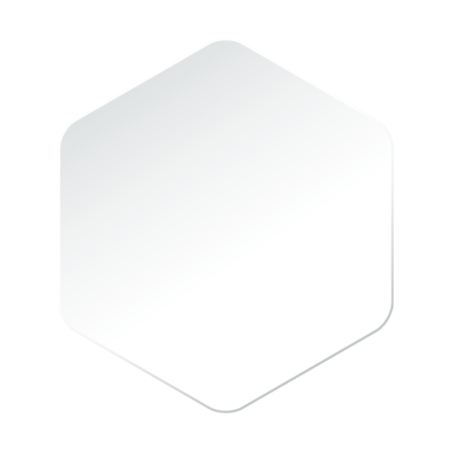 01
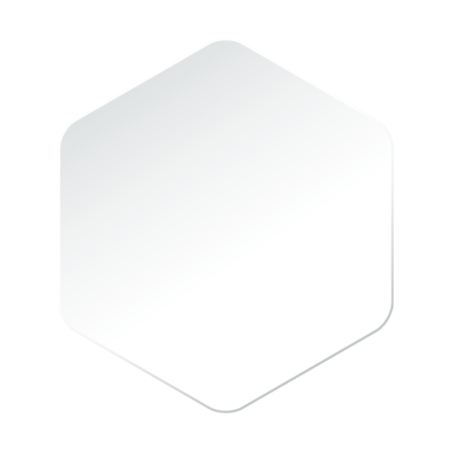 1000万
1500万
02
计划目标
实际完成
计划完成总数
销售总额目标
利润实际占比
03
您的内容打在这里，或者通过复制您的文本后，在此框中粘贴。您的内容打在这里。
您的内容打在这里，或者通过复制您的文本后，在此框中粘贴。您的内容打在这里。
您的内容打在这里，或者通过复制您的文本后，在此框中粘贴。您的内容打在这里。
点击输入标题文本
点击输入简要文字解说，解说文字尽量概括精炼，不用多余的文字修饰，简洁精准的 解说所提炼的核心概念。点击输入简要文字解说，解说文字尽量概括精炼，不用多余的文字修饰，简洁精准的 解说所提炼的核心概念。
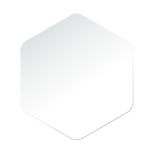 业绩报表
2015上半年
2015下半年
（百万元）
（百万元）
VS
您的内容打在这里，或者通过复制您的文本后，在此框中粘贴。您的内容打在这里。
您的内容打在这里，或者通过复制您的文本后，在此框中粘贴。您的内容打在这里。
点击输入标题文本
点击输入简要文字解说，解说文字尽量概括精炼，不用多余的文字修饰，简洁精准的 解说所提炼的核心概念。点击输入简要文字解说，解说文字尽量概括精炼，不用多余的文字修饰，简洁精准的 解说所提炼的核心概念。
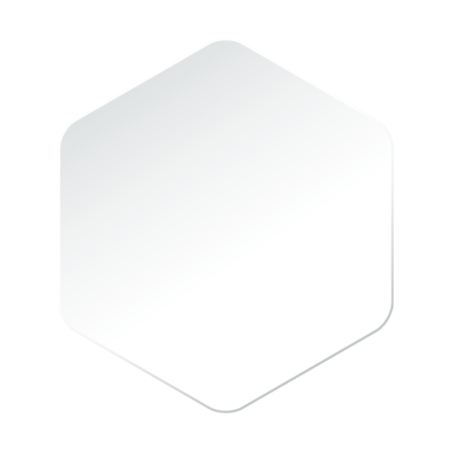 02
第二部分  
 企业荣誉
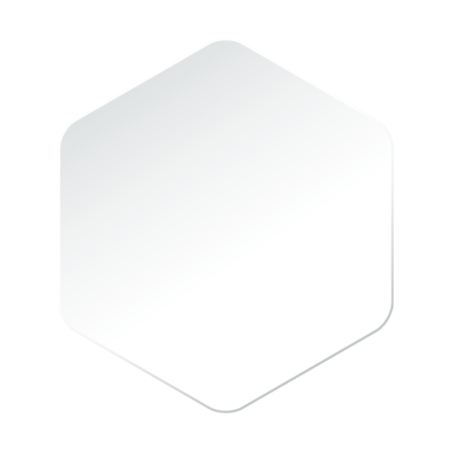 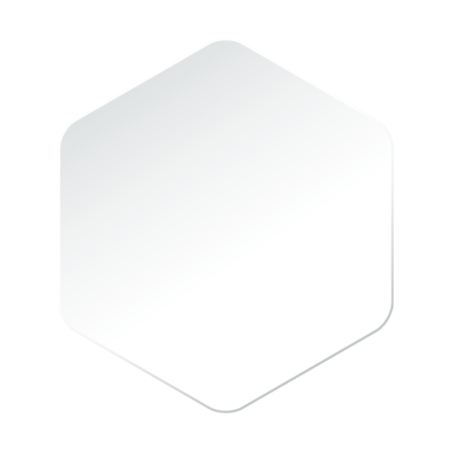 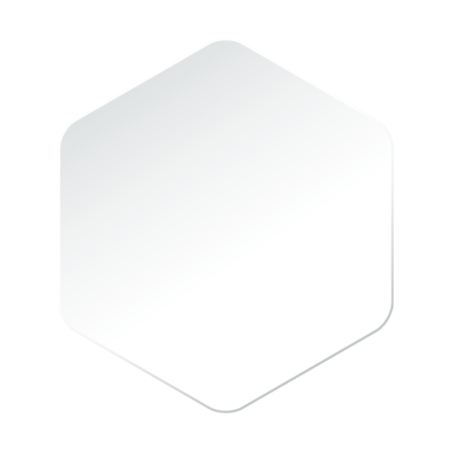 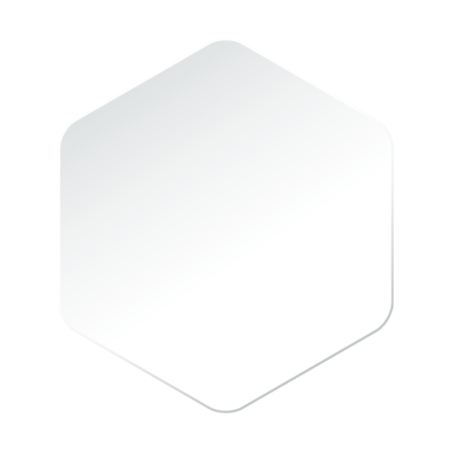 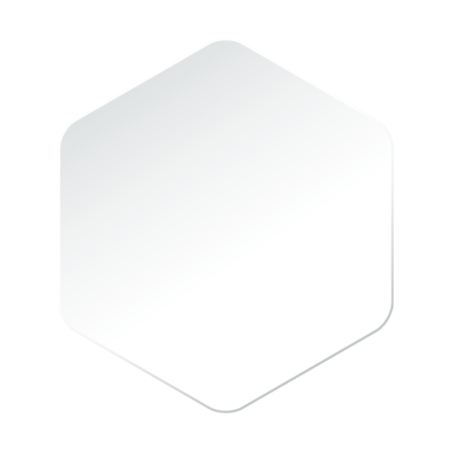 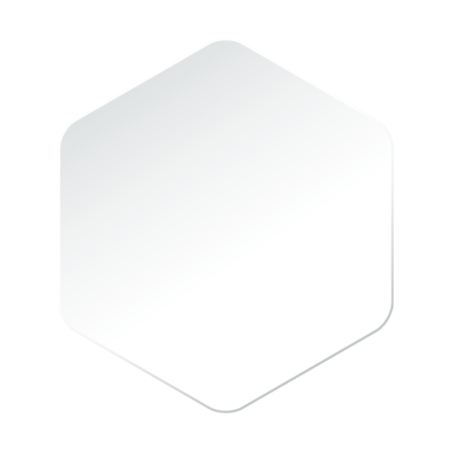 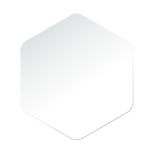 荣誉奖项
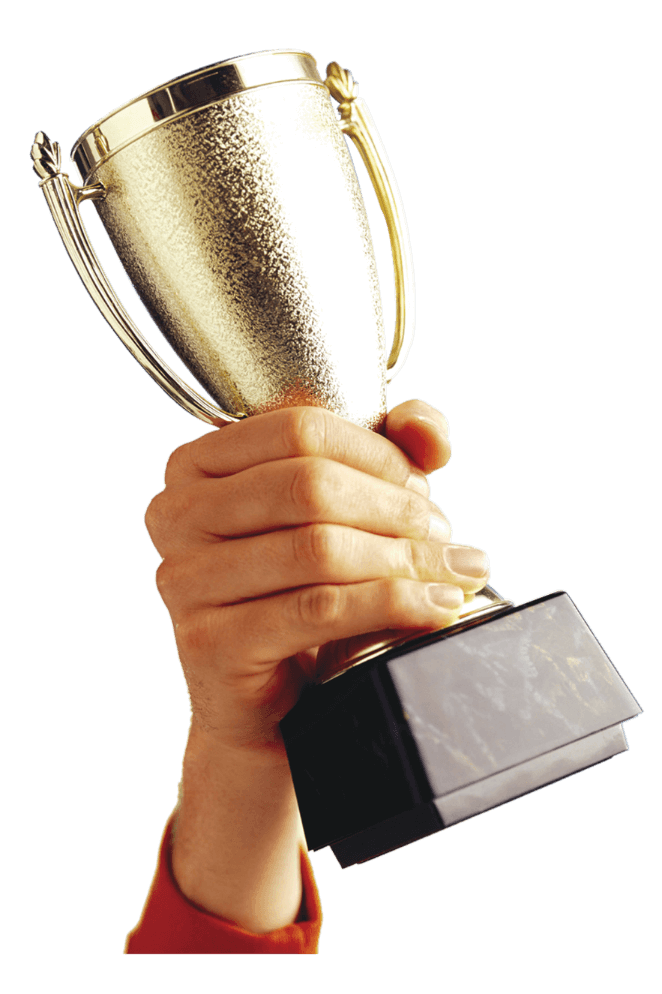 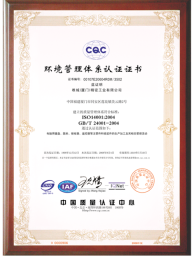 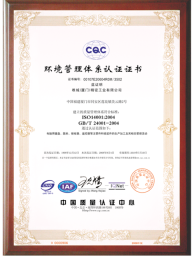 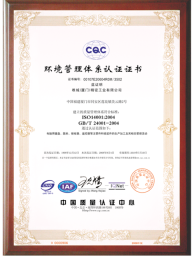 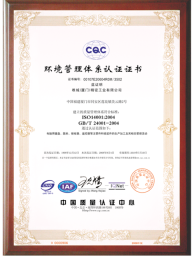 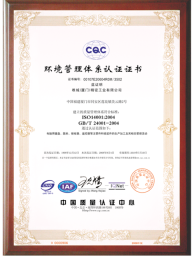 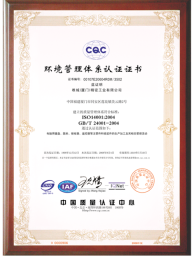 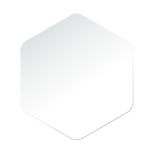 专利技术
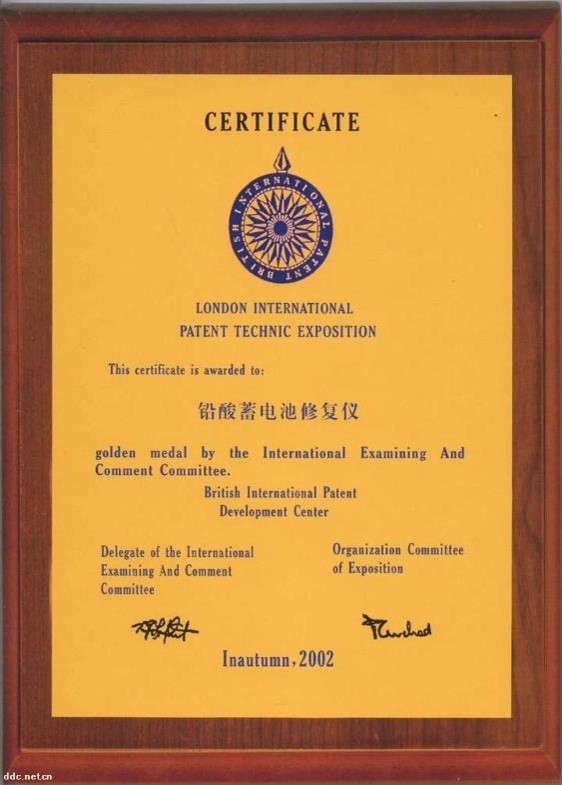 公司专利技术证书
在此录入上述图表的综合说明，在此录入上述图表的综合描述说明。
Add the title here
在此录入上述图表的综合说明，在此录入上述图表的综合描述说明。在此录入上述图表的综合说明，在此录入上述图表的综合描述说明。
在此录入上述图表的综合说明，在此录入上述图表的综合描述说明。
在此录入上述图表的综合说明，在此录入上述图表的综合描述说明。
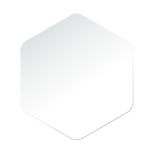 我们的优势
02
01
03
OPTION
OPTION
OPTION
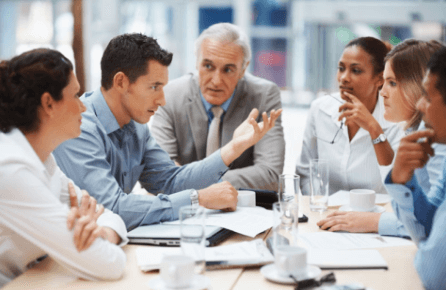 标题文字
标题文字
标题文字
在此录入上述图表的综合说明，在此录入上述图表的综合描述说明。
在此录入上述图表的综合说明，在此录入上述图表的综合描述说明。
在此录入上述图表的综合说明，在此录入上述图表的综合描述说明。
在此添加标题
此处添加详细文本描述，建议与标题。此处添加详细文本描述建议与标题。
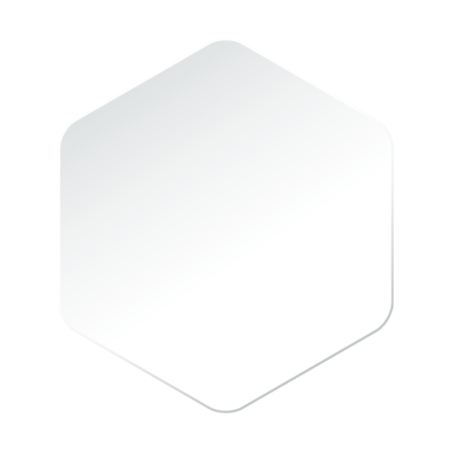 03
第三部分  
 公司团队
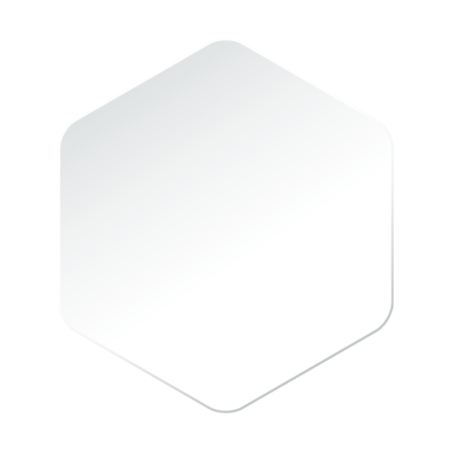 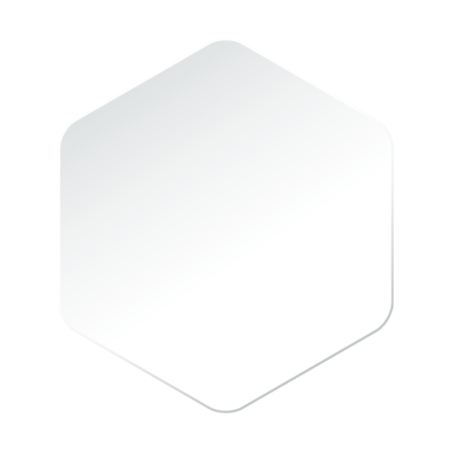 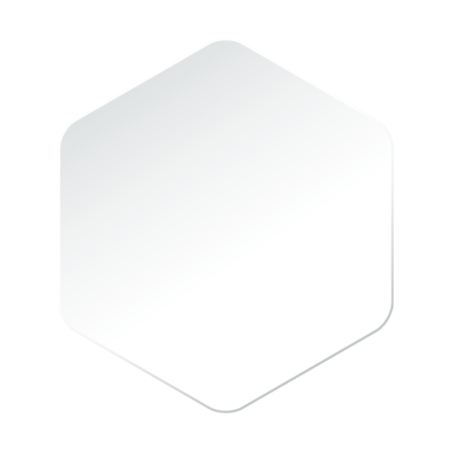 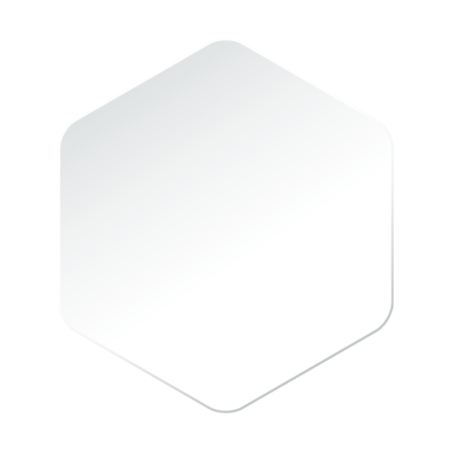 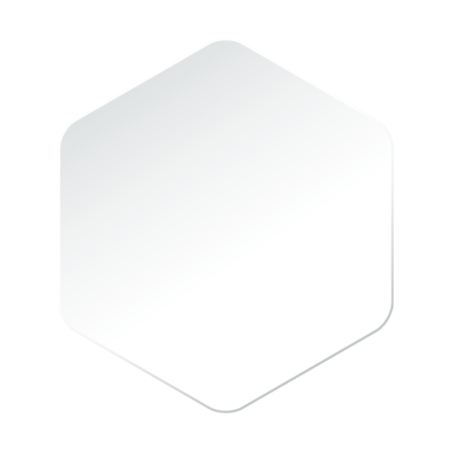 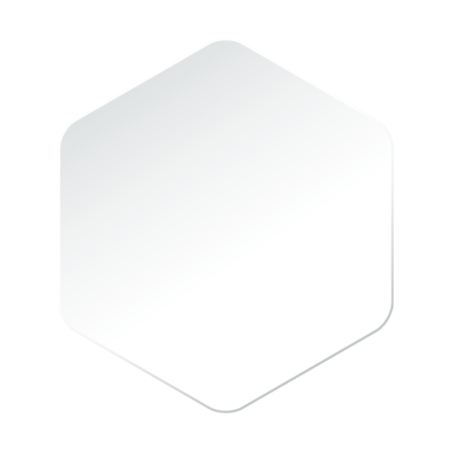 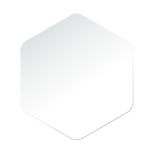 项目成员
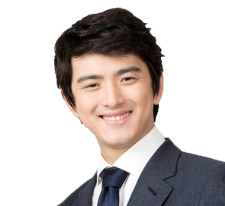 添加姓名
添加姓名
添加姓名
添加姓名
此处添加详细文本描述，建议与标题相关并符合整体语言风格。
此处添加详细文本描述，建议与标题相关并符合整体语言风格。
此处添加详细文本描述，建议与标题相关并符合整体语言风格。
此处添加详细文本描述，建议与标题相关并符合整体语言风格。
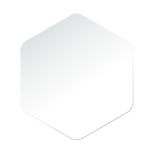 核心成员
添加文本
添加文本
添加文本
添加文本
添加姓名
此处添加详细文本描述，建议与标题相关并符合整体语言风格，语言描述尽量简洁生动。尽量将每页幻灯片的字数控制在  200字以内，据统计每页幻灯片的最好控制在5分钟之内。
公司总经理
本项目团队负责人
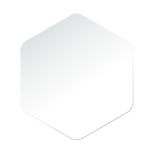 团队建设
家庭日
远足踏青
在此录入上述图表的综合说明，在此录入上述图表的综合描述说明。在此录入上述图表的综合描述说明。
在此录入上述图表的综合说明，在此录入上述图表的综合描述说明。在此录入上述图表的综合描述说明。
运动会
棋牌比赛
在此录入上述图表的综合说明，在此录入上述图表的综合描述说明。在此录入上述图表的综合描述说明。
在此录入上述图表的综合说明，在此录入上述图表的综合描述说明。在此录入上述图表的综合描述说明。
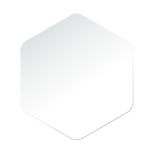 组织架构
董事长
法务部
总经理
研发部门
市场营销部
合作伙伴
市场部
品质部
采购部
财务部
综合部
制造中心
研究室
广告部
销售部
售后部
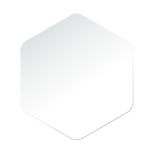 研发中心
在此添加标题信息
我们是一群具有创新意识、拥有共同目标、有着不同专业知识背景的朝气蓬勃的年轻人组成的一个不可分割的整体。这群人就如同人的五官一样，共同协作维持一个人的生存，缺一不可。如果没有了其中一个，这个人将不能健康的活着。
     
团队精神尊重每个成员的兴趣和成就，要求团队的每一个成员，都以提高自身素质和实现团队目标为己任。队精神的核心是合作协同，目的是最大发挥团队的潜在能量。
在此添加标题信息
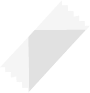 我们拥有共同目标、有着不同专业知识背景的朝气蓬勃的年轻人组成的一个不可分割的整体。这群人就如同人的五官一样，共同协作维持一个人的生存，缺一不可。如果没有了其中一个，这个人将不能健康的活着。
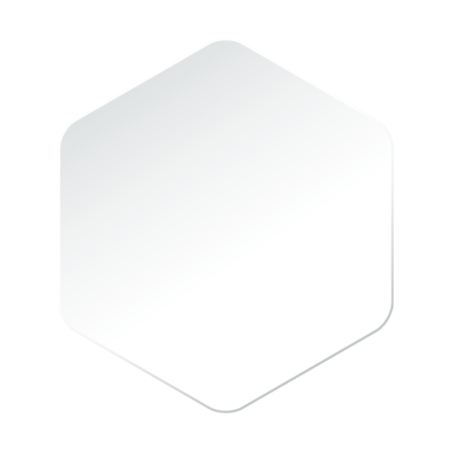 04
第四部分  
 公司产品
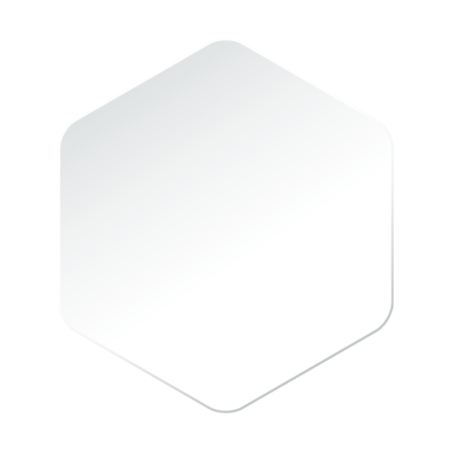 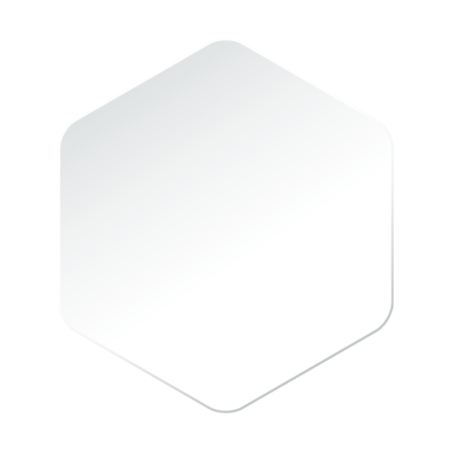 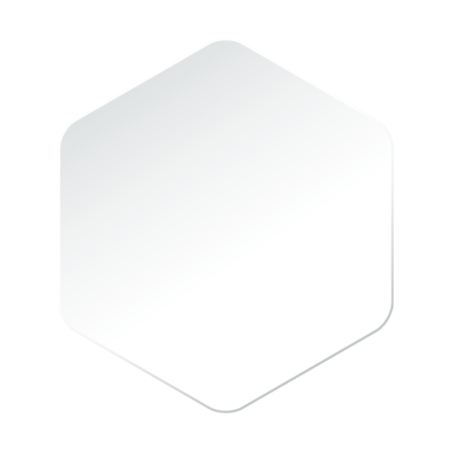 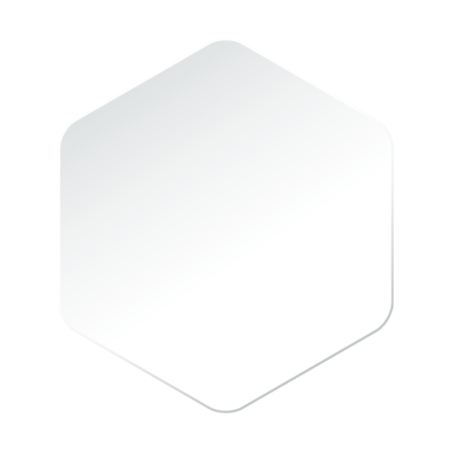 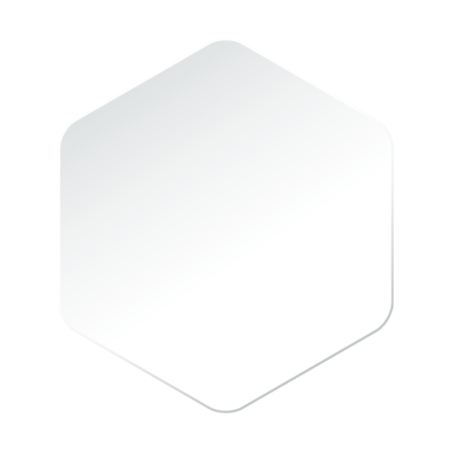 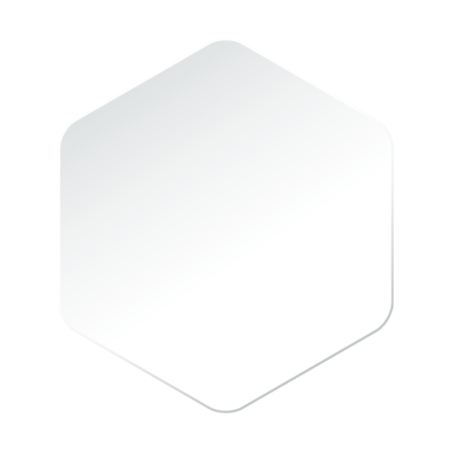 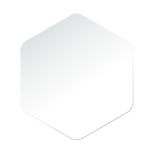 产品概述
点击输入简要文字解说，解说文字尽量概括精炼，不用多余的文字修饰，简洁精准的 解说所提炼的核心概念。点击输入简要文字解说，解说文字尽量概括精炼，不用多余的文字修饰，简洁精准的 解说所提炼的核心概念。
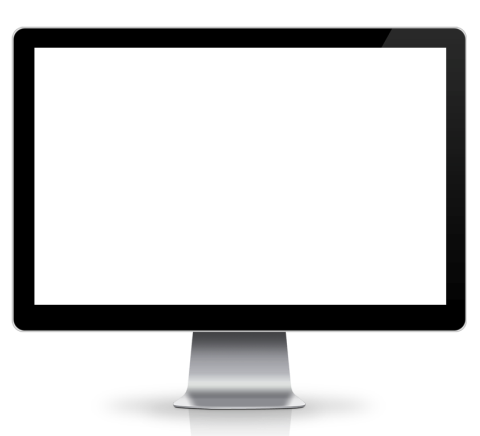 01
02
输入文字标题
输入文字标题
输入文字标题
您的内容打在这里，或者通过复制您的文本后，在此框中粘贴。您的内容打在这里。
您的内容打在这里，或者通过复制您的文本后，在此框中粘贴。您的内容打在这里。
您的内容打在这里，或者通过复制您的文本后，在此框中粘贴。您的内容打在这里。
03
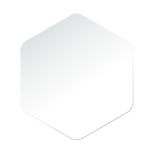 产品介绍
在此添加标题
在此添加标题
您的内容打在这里，或者通过复制您的文本后，在此框中粘贴。
您的内容打在这里，或者通过复制您的文本后，在此框中粘贴。
在此添加标题
在此添加标题
您的内容打在这里，或者通过复制您的文本后，在此框中粘贴。
您的内容打在这里，或者通过复制您的文本后，在此框中粘贴。
在此添加标题
在此添加标题
您的内容打在这里，或者通过复制您的文本后，在此框中粘贴。
您的内容打在这里，或者通过复制您的文本后，在此框中粘贴。
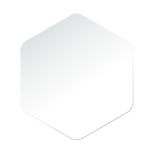 主打产品
再次添加文字标题
标题文字
标题文字
在此录入上述图表的综合描述说明，在此录入上述图表的综合描述说明。在此录入上述图表的综合描述说明，在此录入上述图表的综合描述说明。
在此录入上述图表的综合描述说明，在此录入上述图表的综合描述说明。在此录入上述图表的综合描述说明在。

此录入上述图表的上述图表的上述图表的综合描述说明。
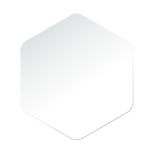 产品形式
产品
形式
线下门店
在此录入上述图表的描述说明，在此录入上述图表的描述说明
电脑终端
在此录入上述图表的描述说明，在此录入上述图表的描述说明
手机客户端
在此录入上述图表的描述说明，在此录入上述图表的描述说明
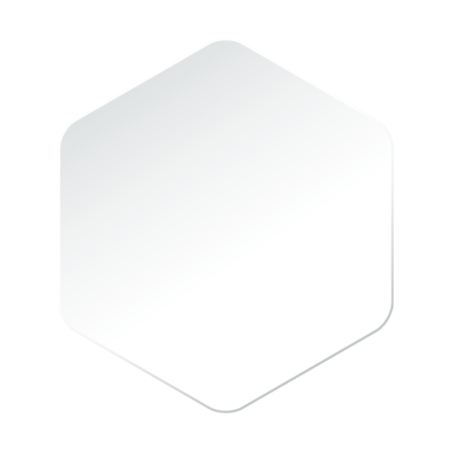 05
第五部分  
 公司客户
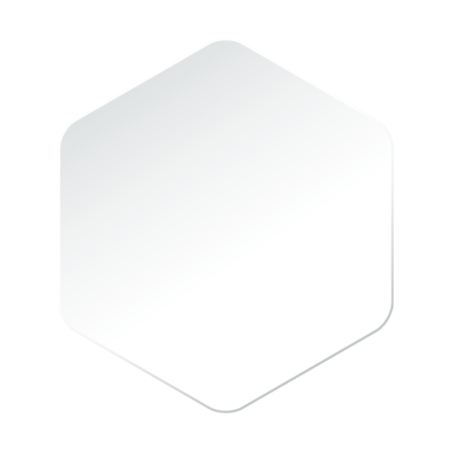 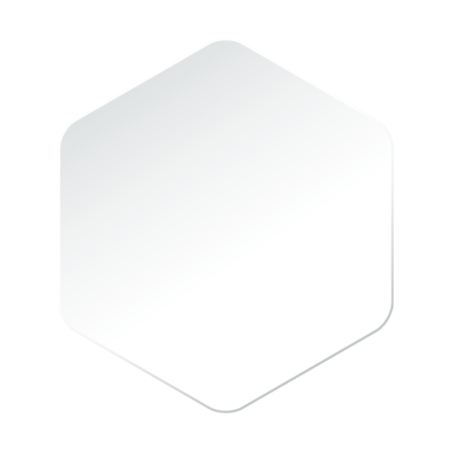 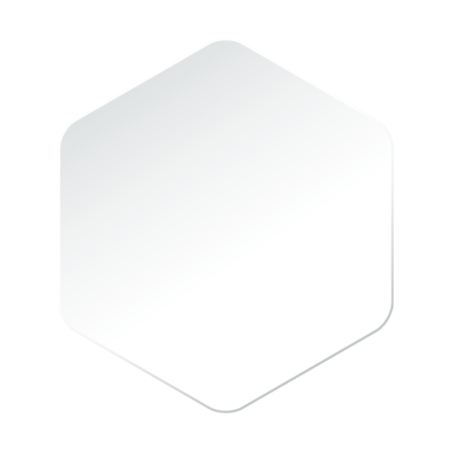 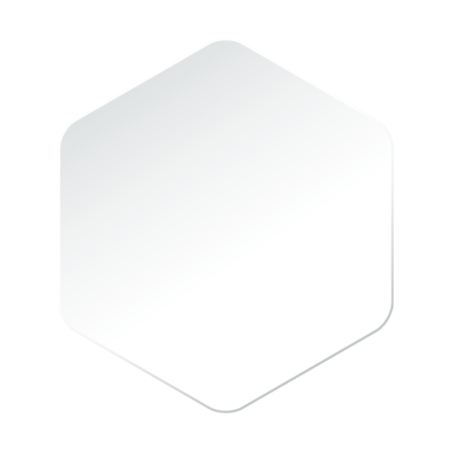 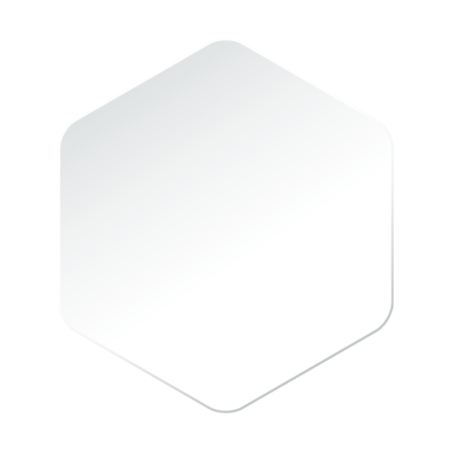 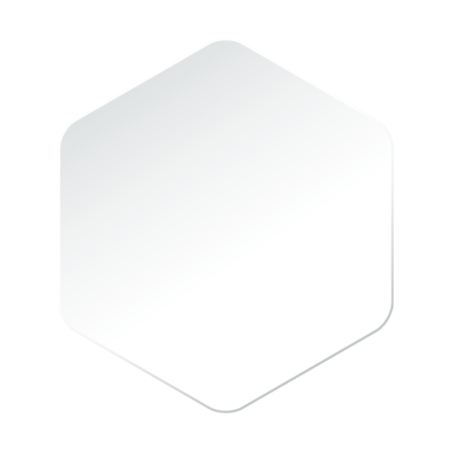 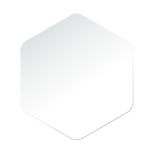 我们的客户
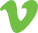 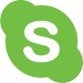 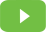 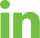 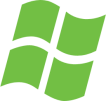 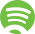 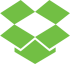 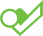 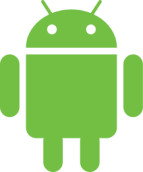 我们的
客户
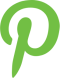 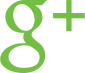 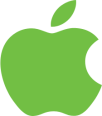 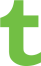 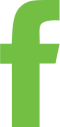 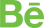 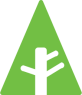 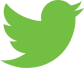 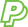 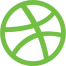 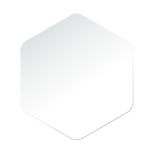 重点客户
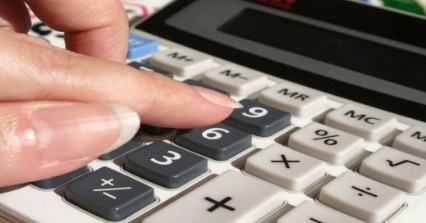 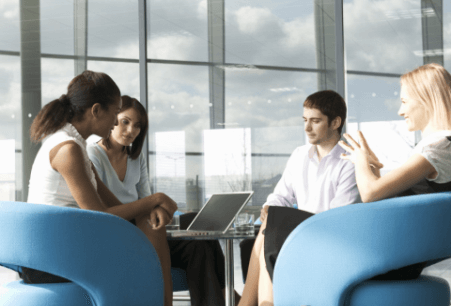 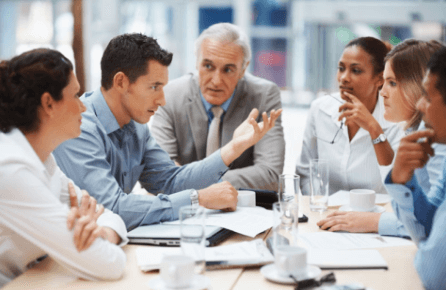 在此添加标题
在此添加标题
在此添加标题
此处添加详细文本描述，建议与标题。此处添加详细文本描述建议与标题。
此处添加详细文本描述，建议与标题。此处添加详细文本描述建议与标题。
此处添加详细文本描述，建议与标题。此处添加详细文本描述建议与标题。
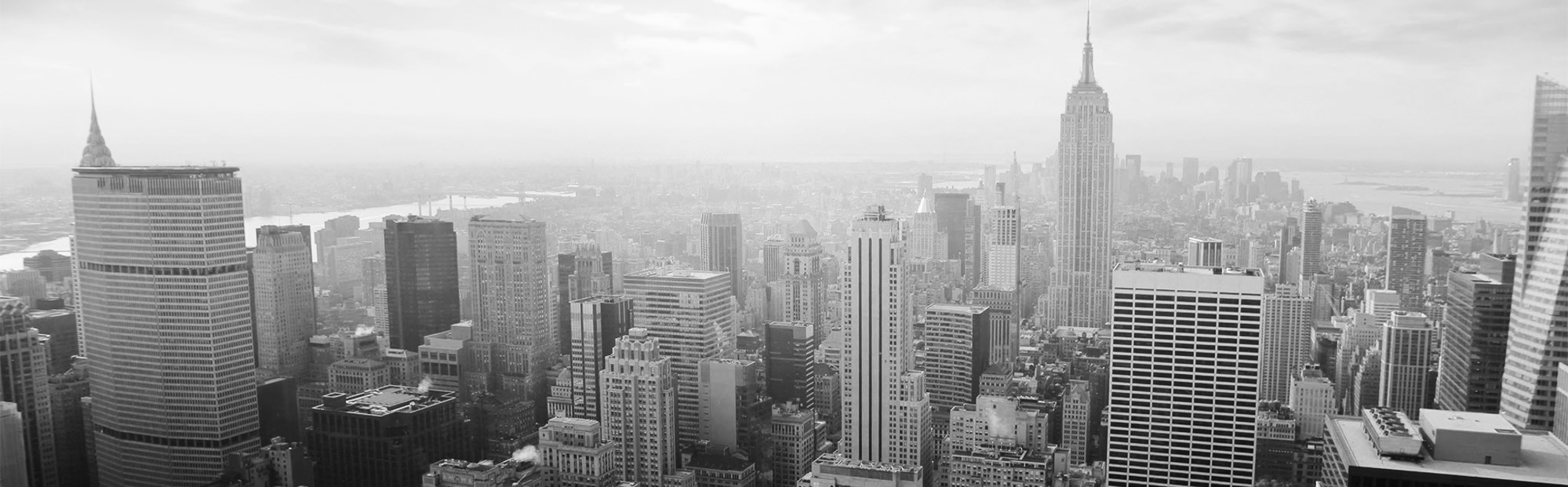 总结
回顾这一年的工作，在取得成绩的同时，我们也找到了工作中的不足和问题，主要反映于xx及xxx的风格、定型还有待进一步探索，尤其是网上的公司产品库充分体现我们xxxxx和我们这个平台能为客户提供良好的商机和快捷方便的信息、导航的功能发挥。展望新的一年，我们将继续努力，力争各项工作更上一个新台阶。
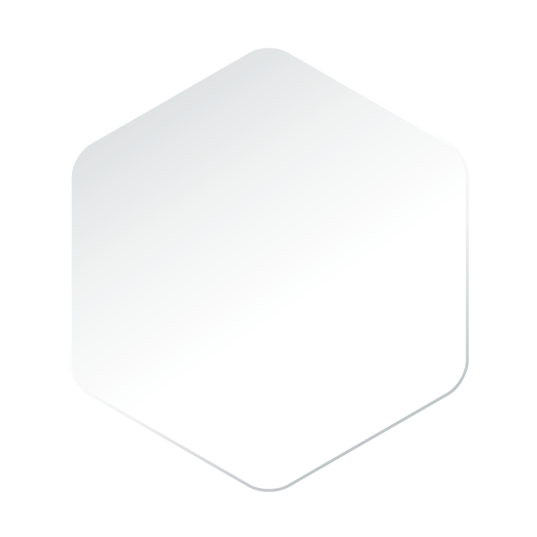 2017
谢谢您的聆听
THEBUSINESS PLAN
汇报人：优页PPT
部门：销售部